خطة حل المسألة
(رسم صوره)
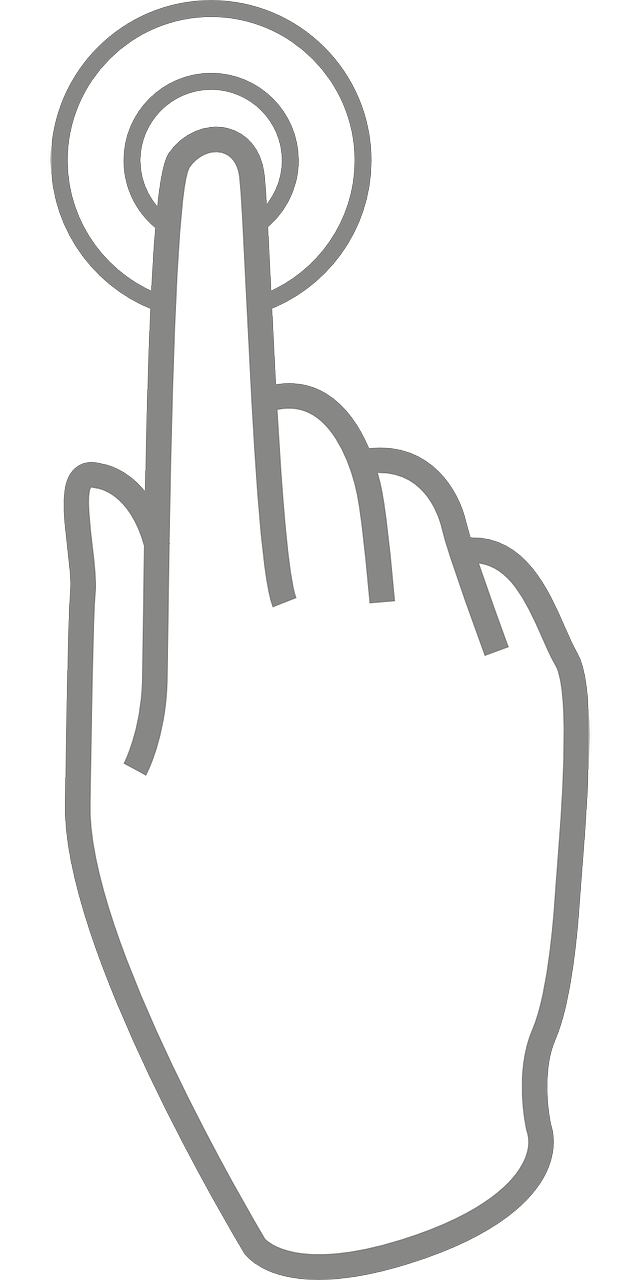 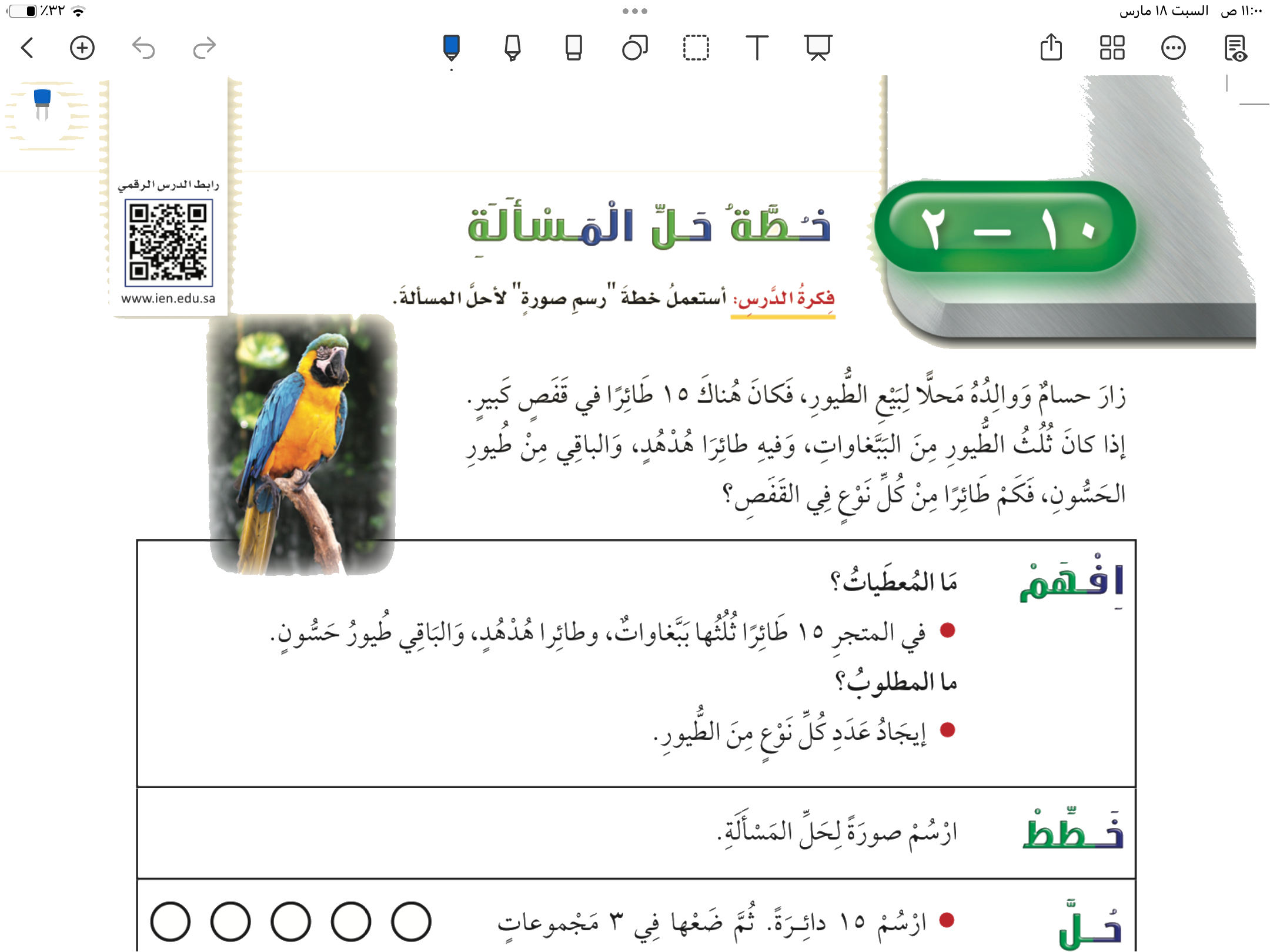 خطة حل المسألة
صفحة ٥٨
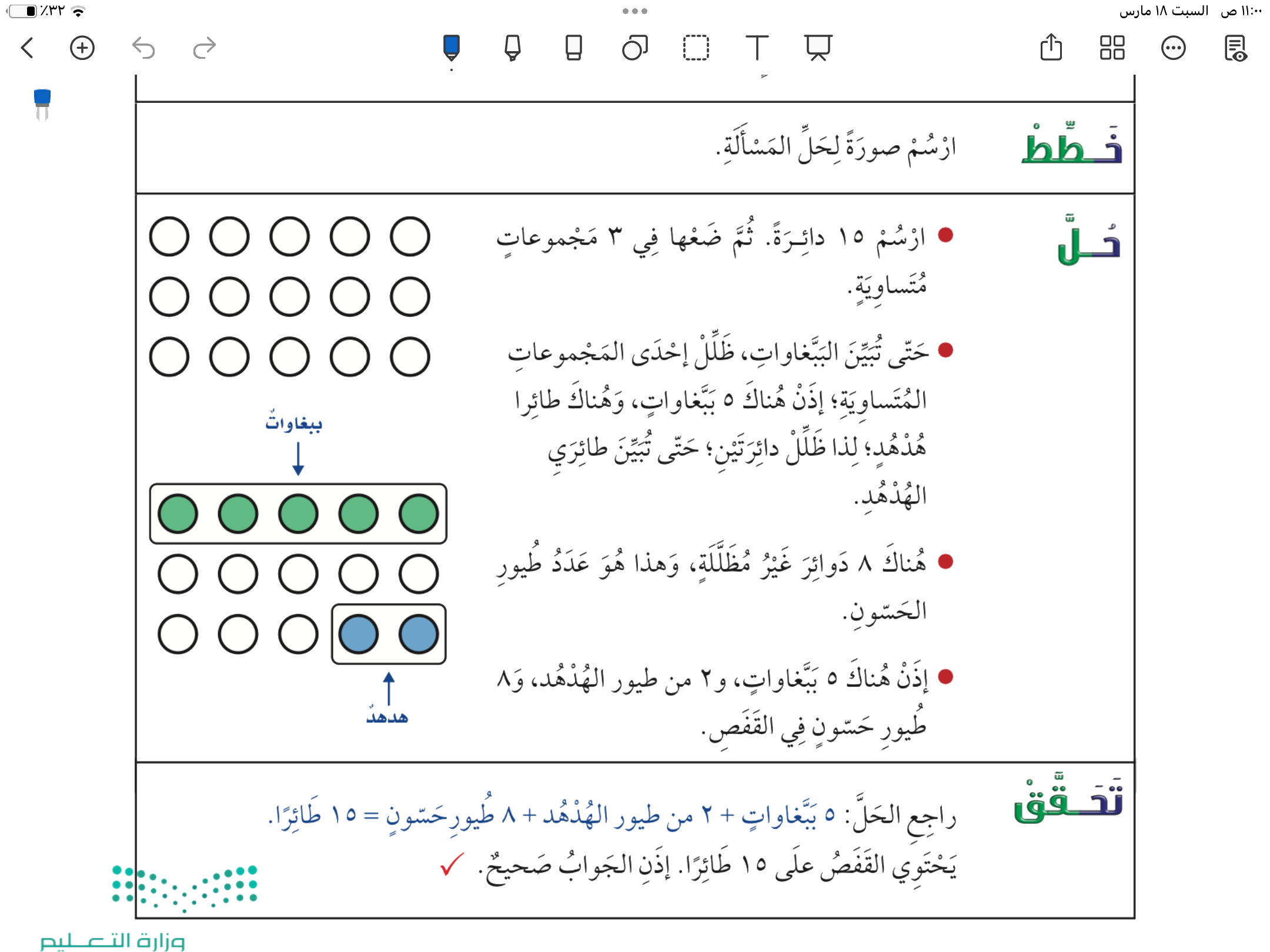 صفحة ٥٨
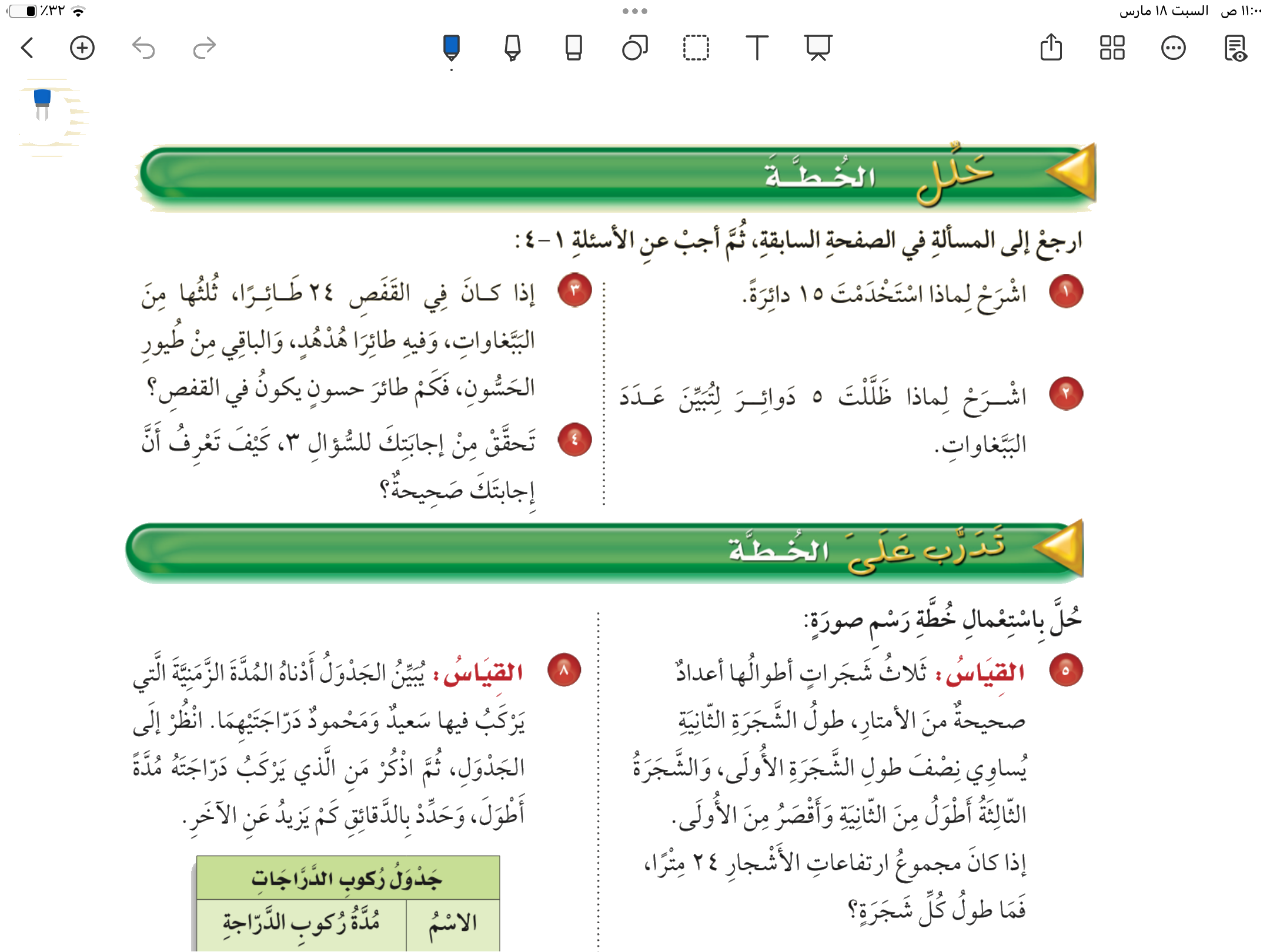 صفحة ٥٩
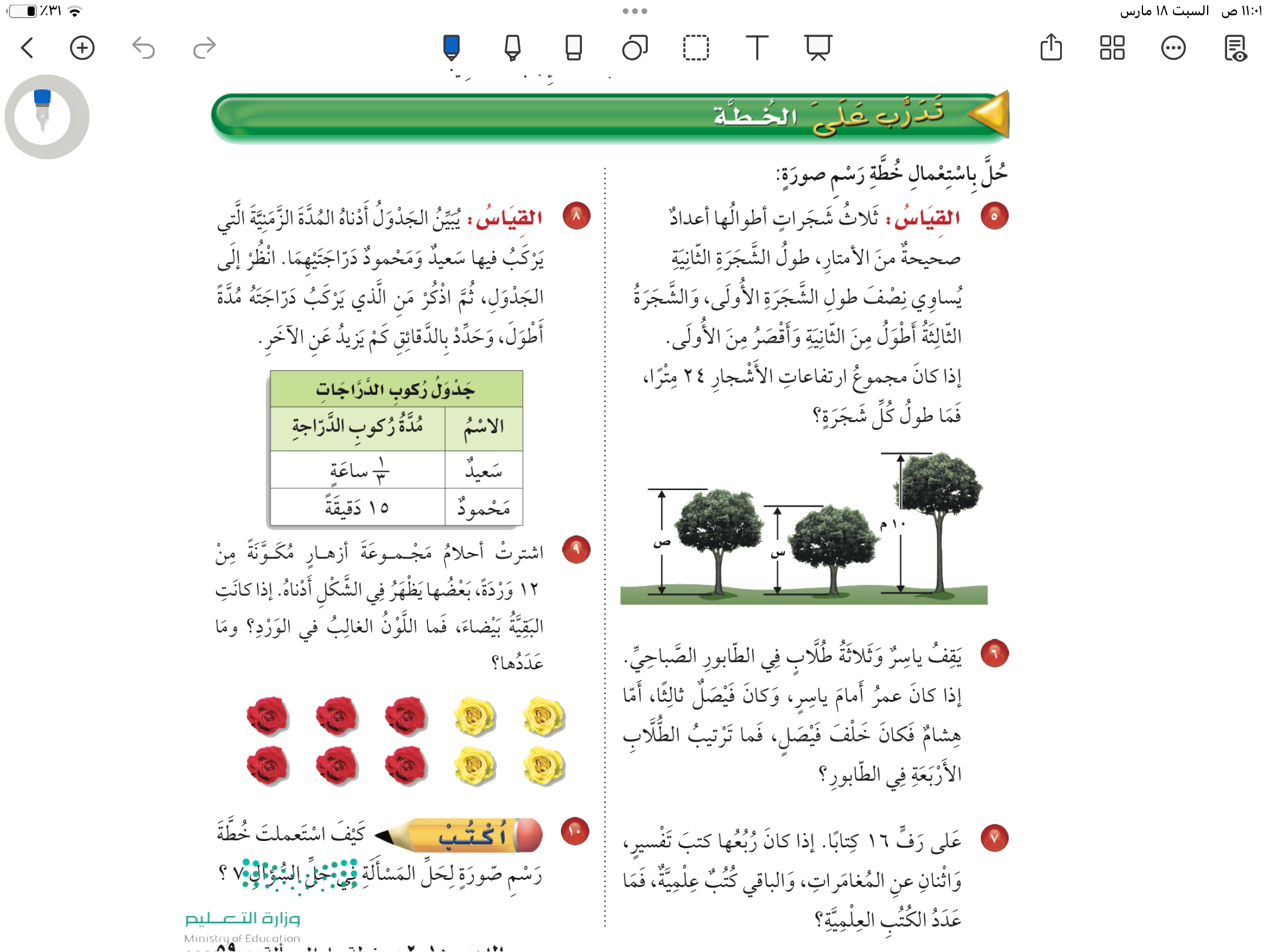 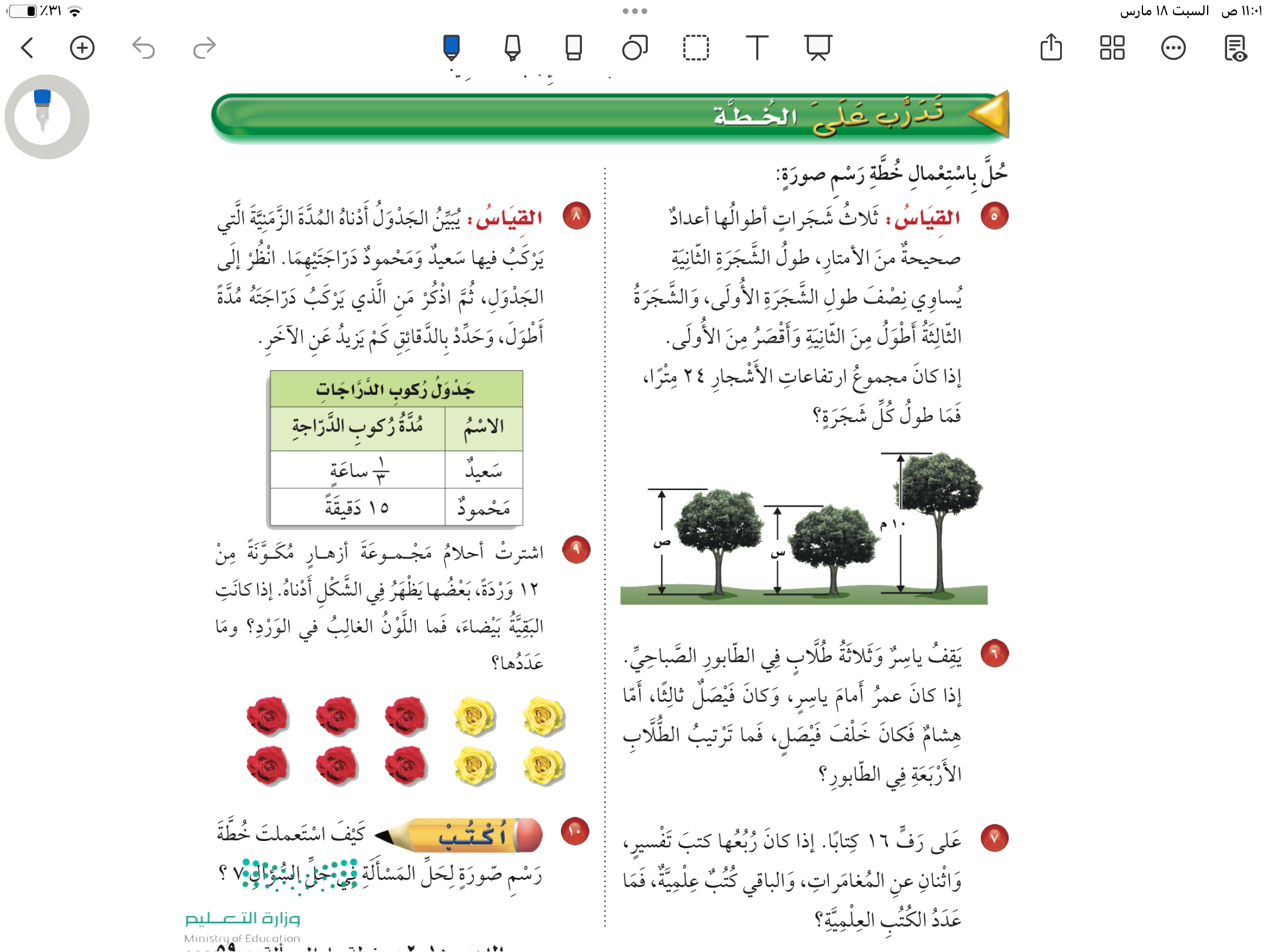 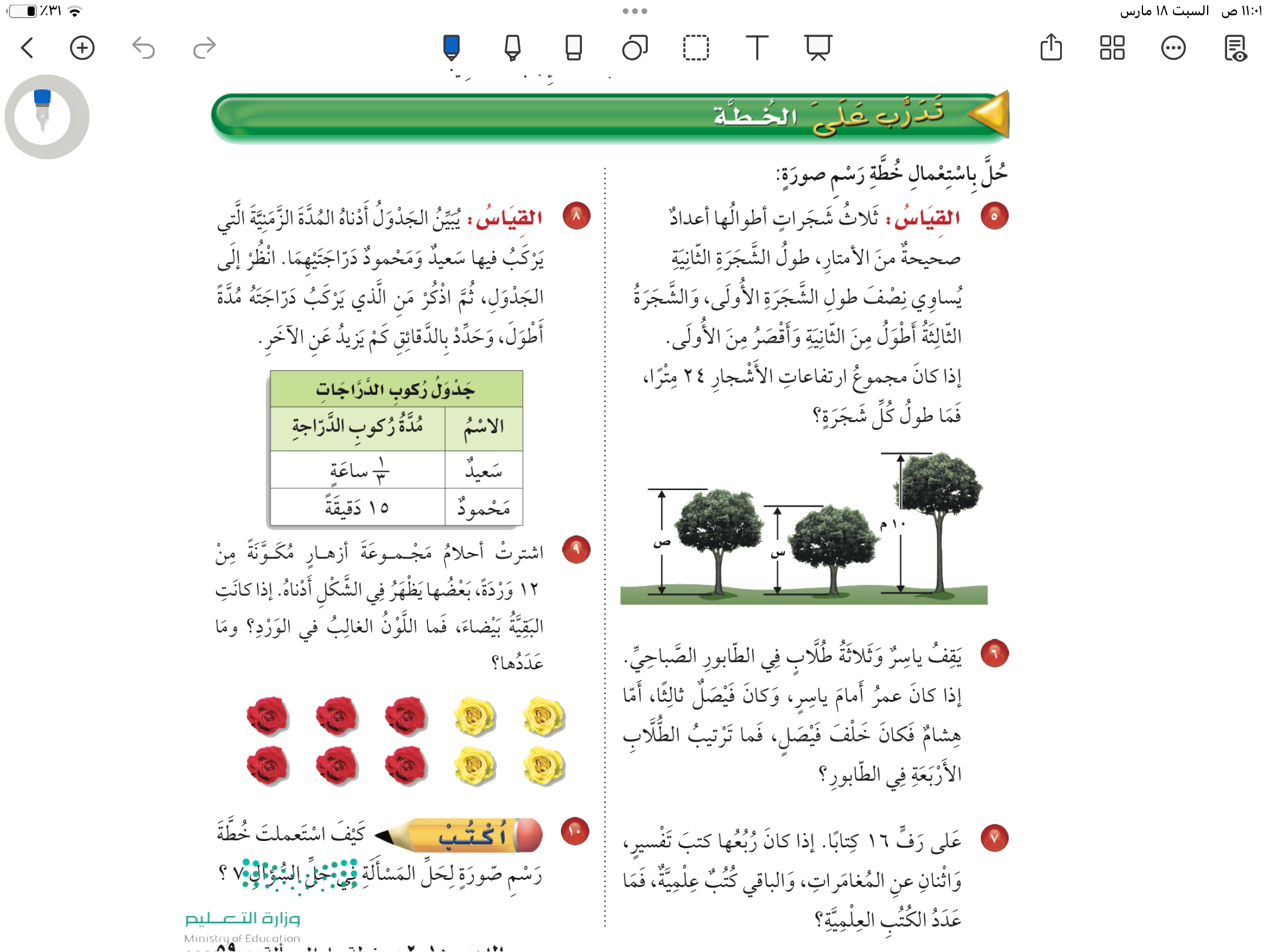 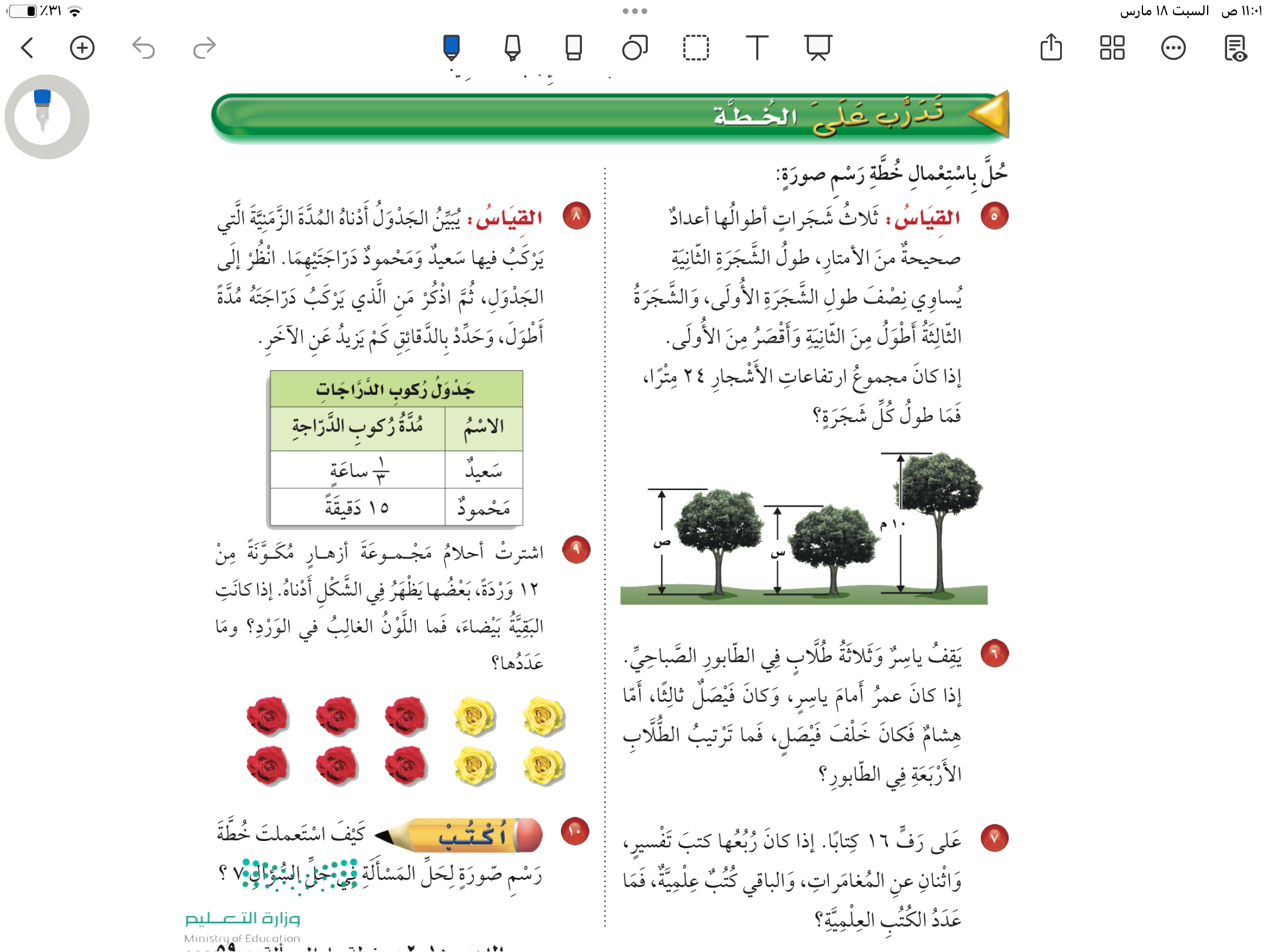 صفحة ٥٩
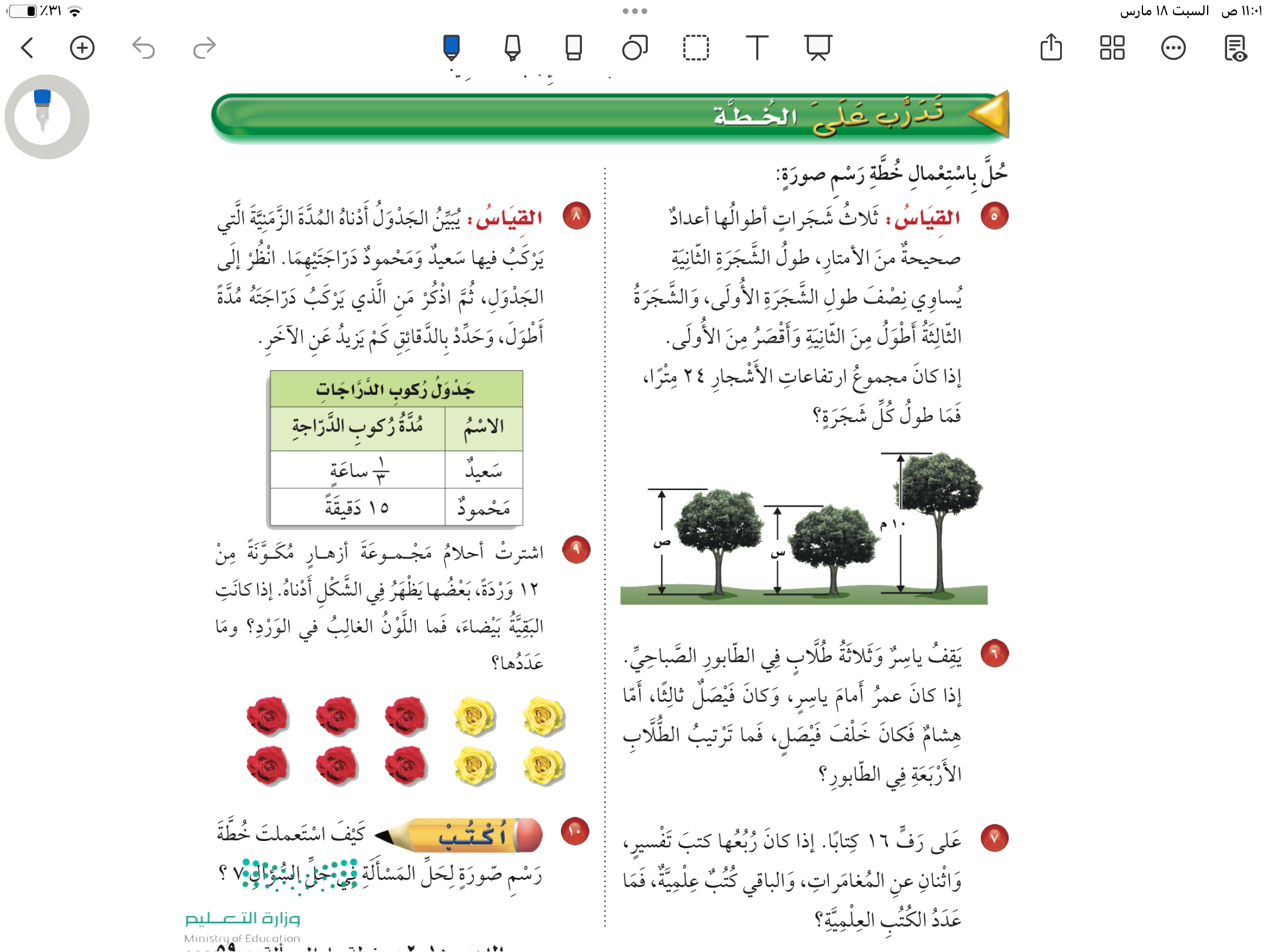 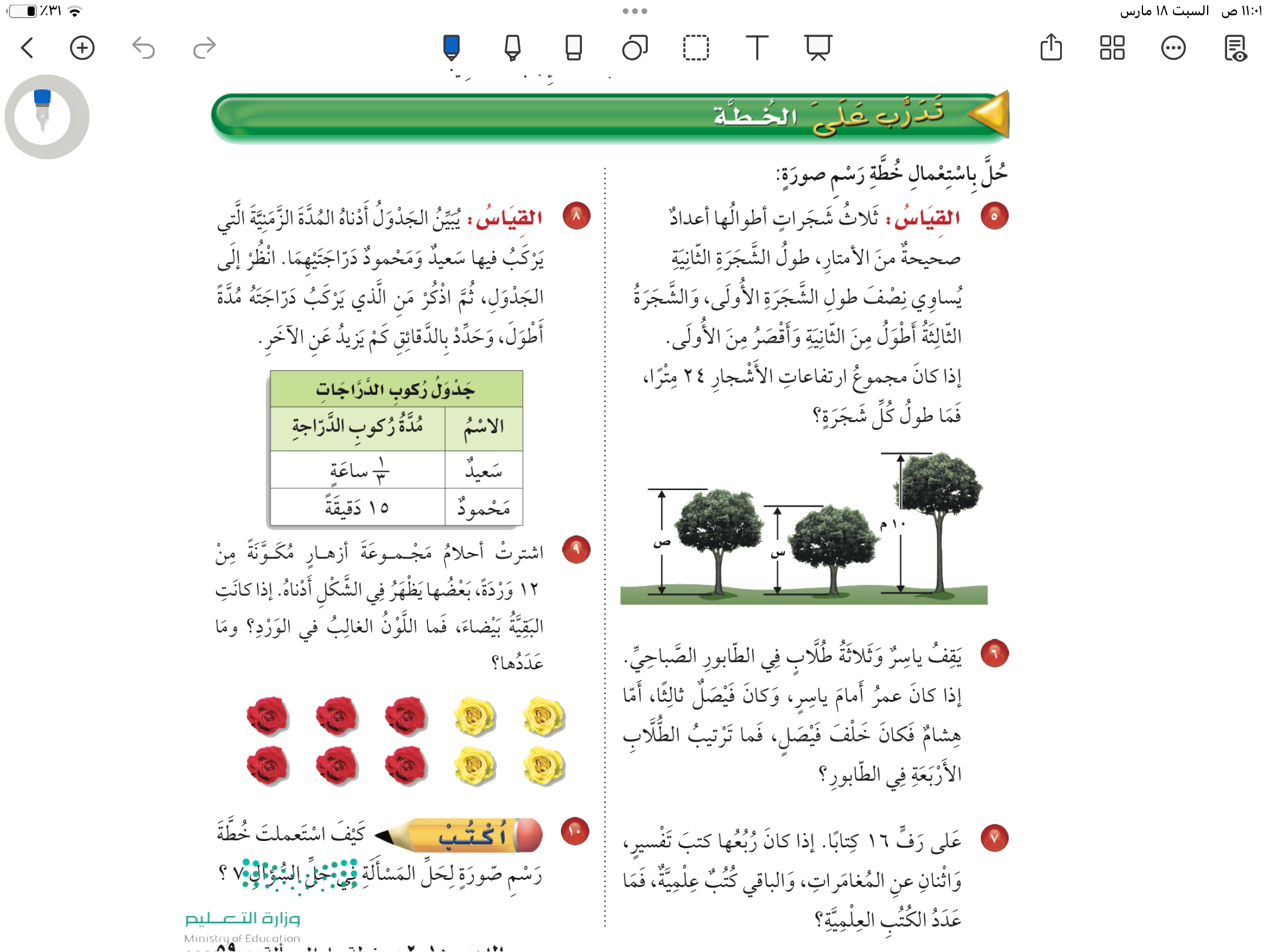 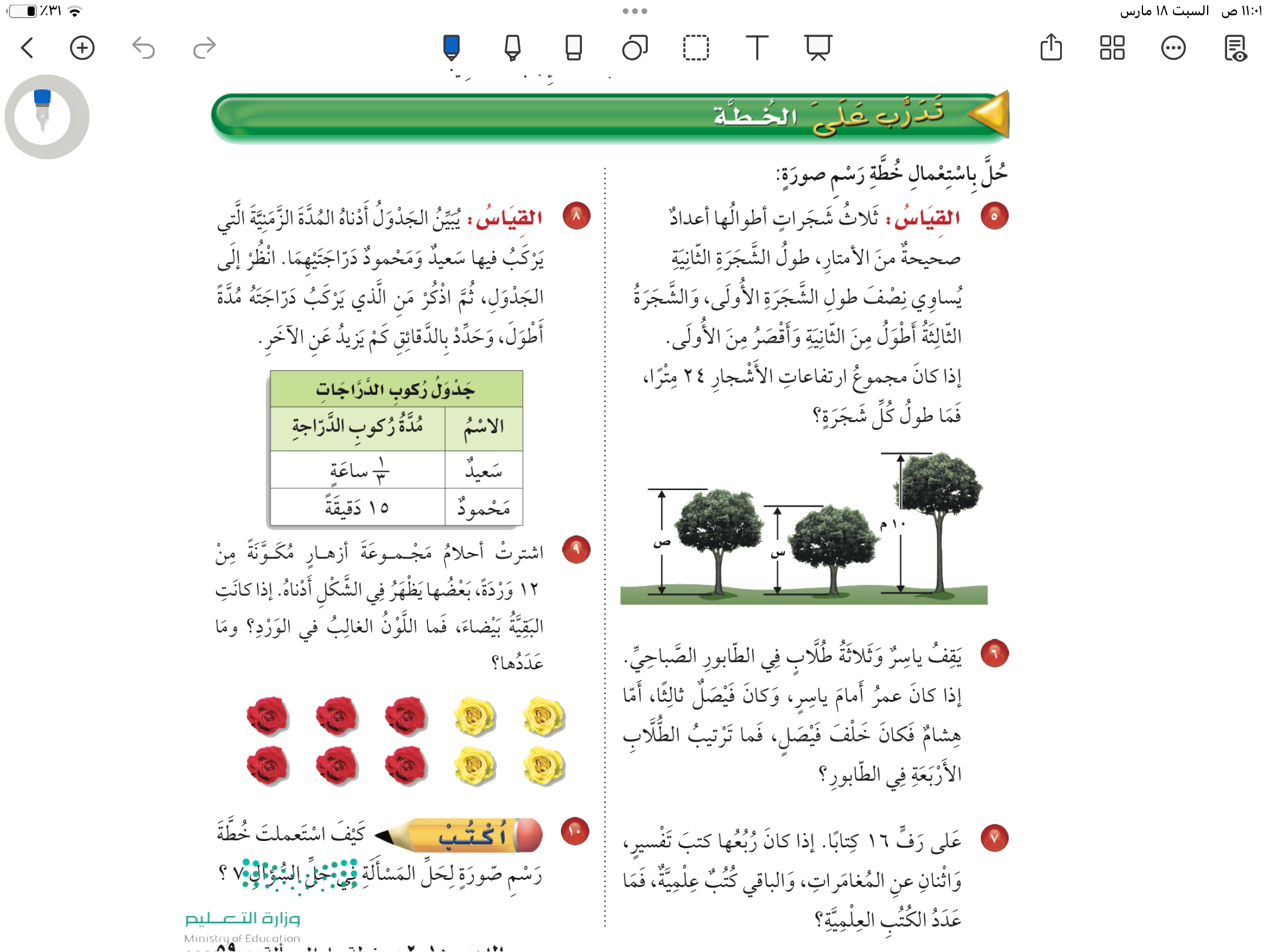 صفحة ٥٩